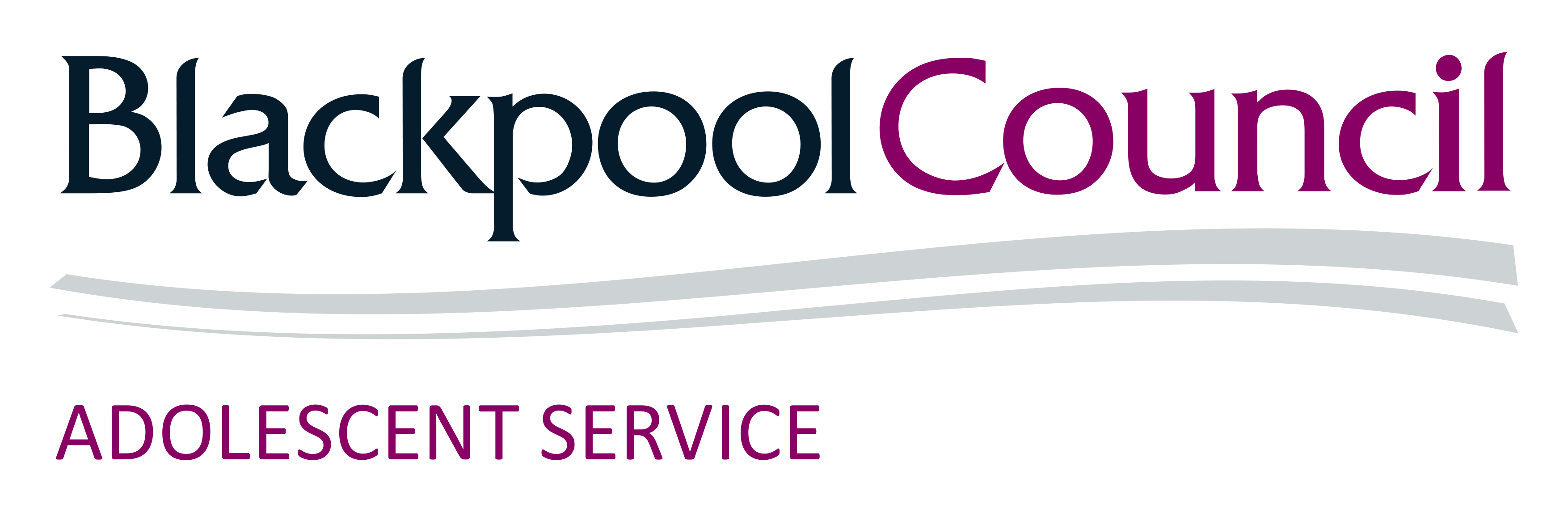 Adolescent Service
Central Family Hub (Old Talbot and Brunswisk Family HUB)
Gorton Street Blackpool
History
Names we used to be known as or come under 
TIS Targeted Intervention Service 
FIN- family in Need
YOT
WISH (wellbeing in sexual health
 The Hub (under 10-25 drug alcohol team)
BYPS (Blackpool Young People Service)
What are we called now
ADOLESCENT SERVICE?
ADASH :Adolescent Drug, Alcohol, Sexual Health Service
ADAPT: Adolescent Drug, Alcohol Prevention Training
Care Leavers
Family Worker: S17 Homeless Protocol & NEET Tracking 
YJS: Youth Justice Service (Youth Offending) 
Turnaround: Whole Family Support for Young People on the periphery of offending behaviour
Bespoke Adolescent Service bringing together a focus on our services for vulnerable and complex young people under 25, which includes:

Drug, Alcohol and Sexual Health service, 
Youth Justice Service,
Turnaround
Leaving Care Service, 
our support for young people aged 16 & 17 who are Homeless 
as well as those not in Education, Training or Employment.
Adolescent Service Wider Team
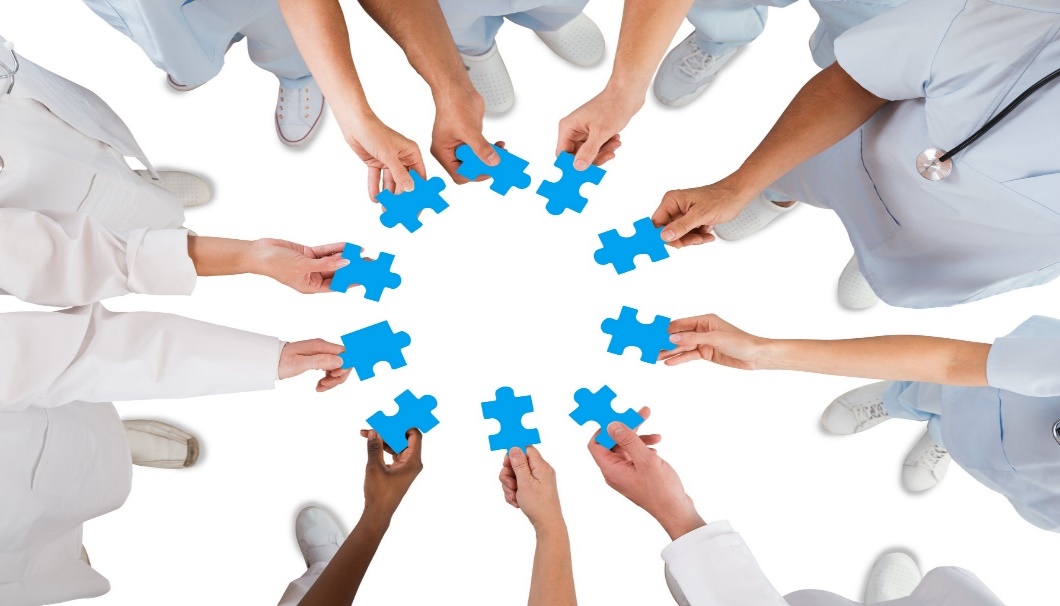 [Speaker Notes: Substance misuse and Sexual Health are part of the wider Adolescent Service unique offer. We offer a trauma informed assertive outreach approach across our service. Assertive outreach, with greater resources from longer term, smaller caseloads, is a model that sits well with delivering best practice, it is also a model for engaging people meaningfully, including allowing individuals to take control of decisions in lifestyle choices as apart of their holistic assessment and or plan. Those young people where we are the lead are supported with as full assessment of needs and their plan is co-produced and reviewed regularly with them


We work collaboratively  with the Youth Justice Service and Our Children’s Care Leaver team. We support our 16 and 17 year old young people, that is those who find themselves homeless, jointly with children social care, and provide continued support post 18 in to independent living. We also provide the statutory NEET tracking function to all year 11 and 12 Young people to track their positive destination and where we can offer a brief intervention to support accessing ETE. This  is alongside are wider partners such as Housing, CSC, NHS, Education, and PHE to name a few.]
ADASH
Adolescent Drug, Alcohol and Sexual Health Support aged 10-25
Meet the  ADaSH Team
Team Manager Emma Gordon Criminology and Criminal Justice BA(Hons); Level 5 Diploma Leadership and Management (Children and Young People); ILM Leadership and Management Level 5, DBT accreditation level 4. DANOS
Deputy Team Manager Katie Reeds Social Work BA (Hons); Pathways Programme Social Work & Leaderships; DBT accreditation level 4. DANOS
Wayne Anderson Practitioner Health & Social Care level 3 Diploma in Children and Young People; DBT accreditation level 4. DANOS
Mel Foster Practitioner PG Dip Cognitive Behavioural Psychotherapy; HND Psychodynamic Counselling; Advance Cert CAMHs; DBT accreditation level 4. DANOS
Geraldine Ellison Practitioner  BSc Sociology; Post Grad Career Guidance; Royal College Nursing Sexual Health;  DBT accreditation level 4. DANOS
Claire Jones  Practitioner ILM level 5 in Leadership & Management; DBT accreditation level 4. DANOS
Hana Green Practitioner  Foundation Degree Health & Social (Mental Health Studies);  Level 5 Diploma Leadership and Management (Adults); DANOS
Bev Croft  Practitioner Degree Family Support & Well Being  BA (Hons)DBT accreditation level 4. DANOS
Liane Wooding Practitioner (Early Intervention) English Degree BA (Hons), Health and Social Care level 3 Diploma in Children and Young People,  PGCE  Teaching Qualification,  DBT accreditation level 4. DANOS
Leanne Easter Practitioner Criminology and Criminal Justice BA(Hons); Health & Social Care level 3 Diploma in Children and Young People DANOS
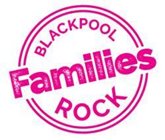 What we offer
Free support for Children and Young People, aged 10-24, with drug, alcohol and non-clinical sexual health issues.
Flexible one to one support with a holistic whole family assessment where we are the lead. 
Information, advice and guidance 
Key harm reduction advice
Access to substitute prescribing, detox and rehabilitation 
Support to access sexual health screenings, tests and access contraception 
Access to advice and guidance around safe healthy and positive peer relationships
Delivered via an Assertive Outreach Approach 
Blackpool Families Rock restorative practice and relationship-based approach,
Treatment and support offer through Adolescent Service
One to One Psychosocial Interventions with young people underpinned by Trauma Informed and DBT Dialectical Behaviour Therapy approaches. 
Exploration of The Cycle of Change. 
Deliver Harm reduction messages.
Support to help manage cravings using distract & delay techniques.
Distraction techniques, including discussing aspirations & positive activities.
Relapse prevention support.
General awareness (including Contextual Safeguarding, CCE and CSE).
Consequential thinking including chaining consequences, effects & health implications.
Facilitate Clinical support where appropriate & offer screening for BBV & sexual health screening and contraception advice 
Assertive outreach approach we go to the young people
When does our involvement end?ADASH SMU when the young person has completed all the work sessions and are no longer using drugs/alcohol problematically; or if they withdraw consent, this should be explored in review meetings with the YP and professionals.    Or some YP will still be using substances but be making informed choices to do so. You can lead a horse to water but cant always make I drink!ADASH SH when the young person has completed all the work sessions and have a better understand of their SH and relationship needs and can make more informed choices again this should be discussed with all professionals and the YP if they have consented to share
Adolescent Drug Alcohol Prevention Training school year 7/8/9ADAPT
To deliver a multicomponent prevention programme in schools which reduces the likelihood of  substance or delays the onset of problematic drug use.

The multicomponent prevention programme covers. 
General drug education on Alcohol, Cannabis, Ketamine and Vaping THC.
Normative Education – focusing on realigning norms about substance use.
Social and personal skills training - developing confidence and assertiveness via teaching refusal skills.
Decision making skills – understanding factors that impact on decision making and recognising situational risk.

Interactive, age appropriate, life skills approach 

ADAPT – contact for more information 
Liane Wooding Liane.Wooding@blackpool.gov.uk
Emma Gordon emma.Gordon@blackpool.gov.uk 
Julie Parkinson Julie.Parkinson@blackpool.gov.uk
How to refer – consent needed ADASH
Partner under 18's  www.blackpool.gov.uk/familiesrocksupport 
Partner referrals 18-24 years www.blackpool.gov.uk/partnerrefer

YP consent assumed as they are completing BUT YOU CAN HELP THEM

Self-refer via   www.blackpool.gov.uk/selfrefer

Referral quick link QR Code
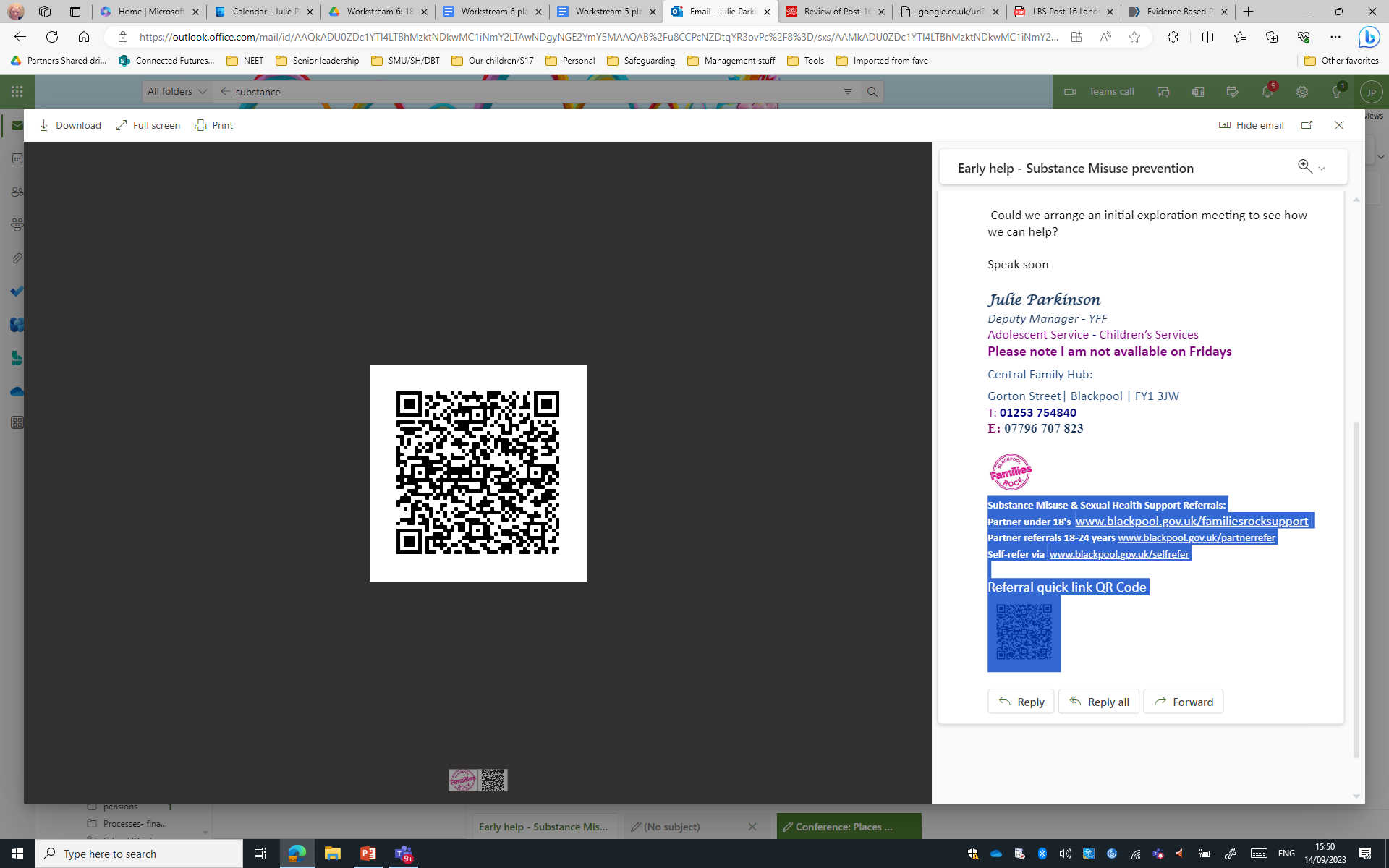 For more information Emma.Gordon@blackpool.gov.uk
Katie.reeds@blackpool.gov.uk